ご提案書
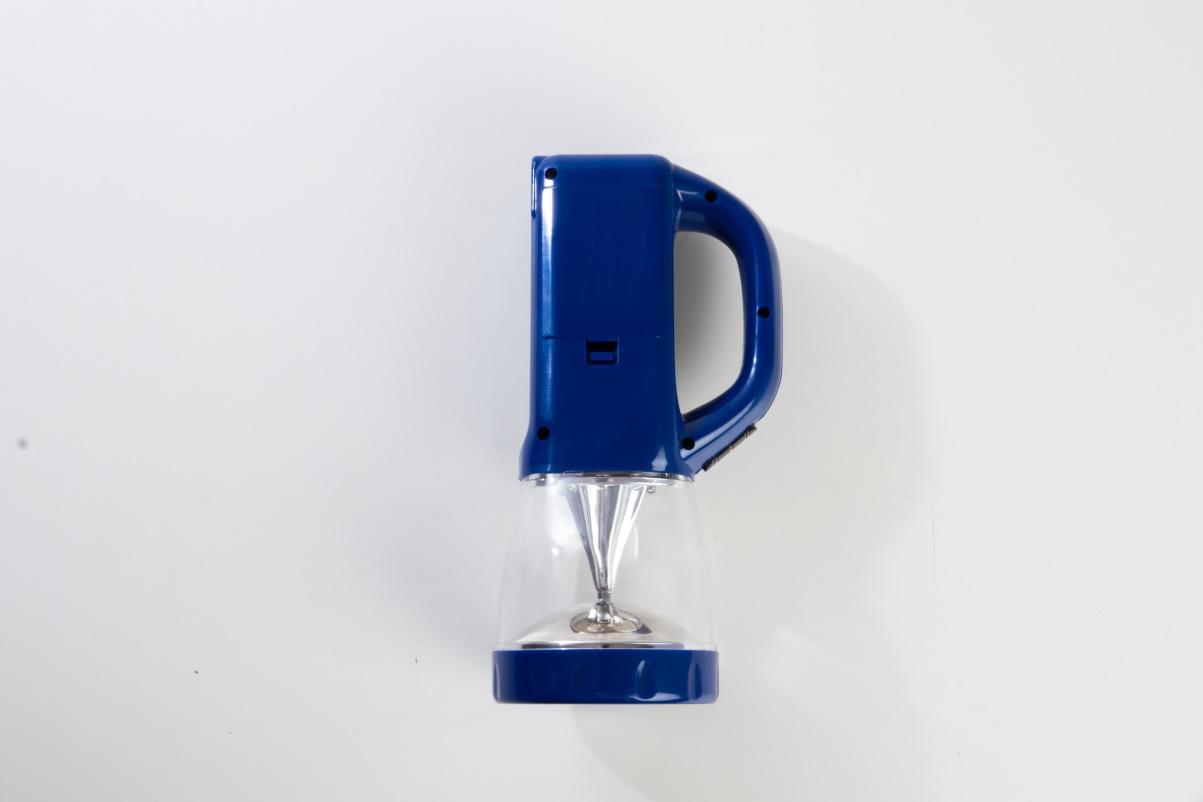 品名：3WAY LEDマルチライト
品番：SC-1246
上代：￥1800

色柄：単色
商品サイズ：200×85×95ｍｍ
包装：化粧箱入り
包装サイズ：220×90×100mm
材質：ABS樹脂・PS樹脂
入数：48
生産国：中国
備考：モニター用 単3電池３本（添付）

名入れスペース：電池フタ20×40mm
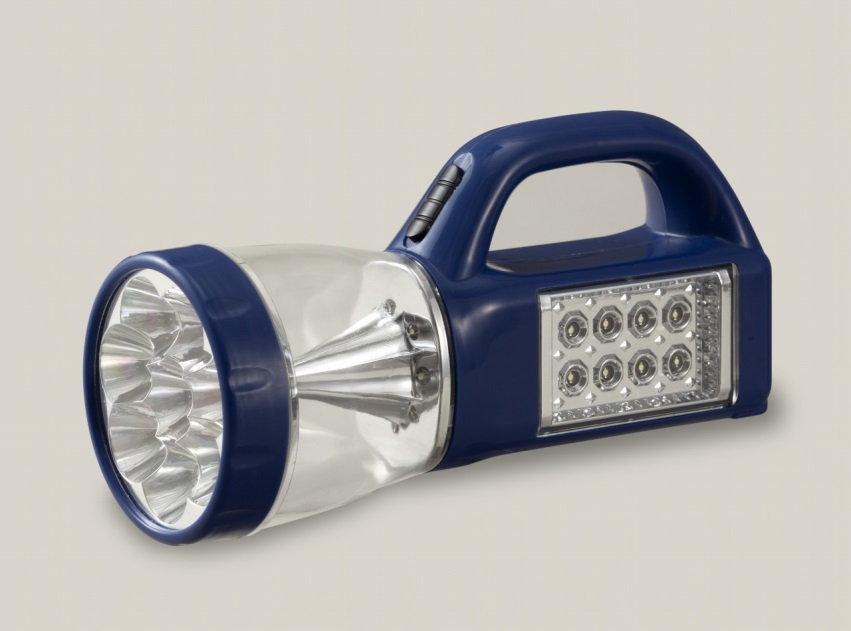 1台3役の多機能ライト。
ボタン１つで操作可能な、
ユニバーサルデザインです。

・８LEDトーチライト
・８LEDランタンライト
・８LEDワークライト

万一の非常時やレジャーでも重宝します。
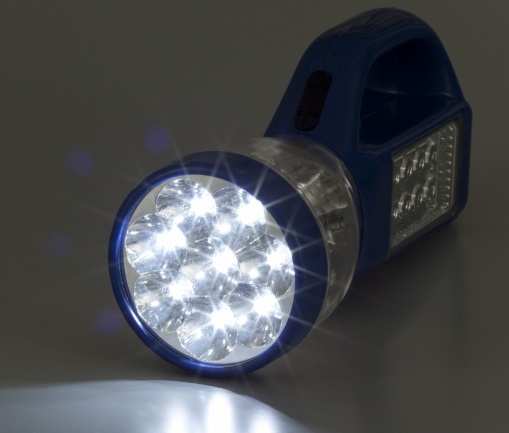 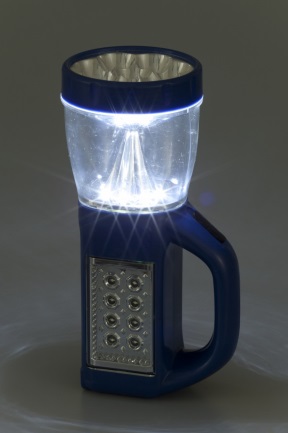 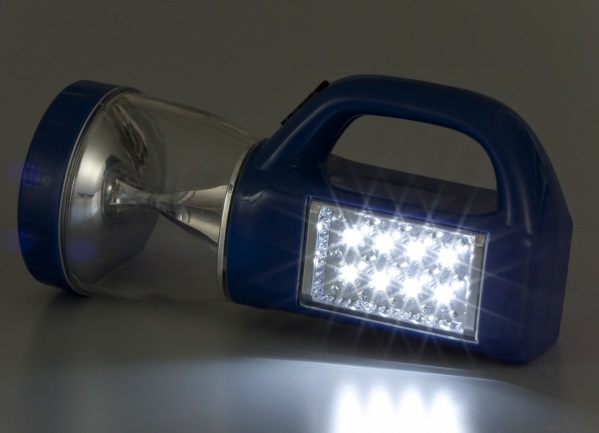